Family Planning
Personal Finance Lab
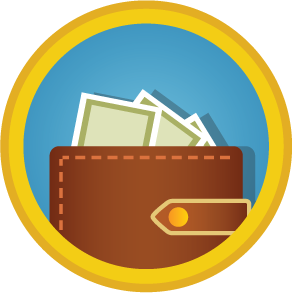 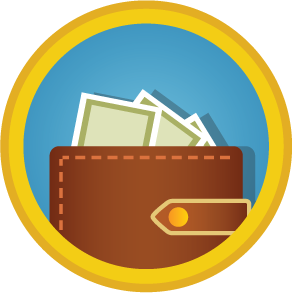 Family Planning 101
It costs over $230,000 to raise a child from birth to age 17. That may seem a little bit scary but, with planning and budgeting, you can make the situation a little less stressful. 
Modifying your Budget
The $230,000 cost will average down to about $13,000 per year, every year, per child. If you then break that down for a monthly budget, you get $1,1,00. That number is at the low end, if you want to save for college you can add $100-$200 monthly. Most people don’t have an extra $1,100 laying around so you must plan and save. 
Saving Cushion 
If you already have a budget in place and some type of saving cushion, it will be alot easier to allocate that money toward saving for a child. Even saving an extra $100 a month, will help with the costs of raising a child.
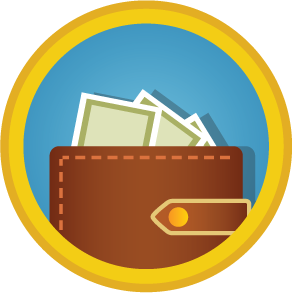 Expenses with Age
Infants ( Newborn- 6 Months) 
The biggest costs with children this age are things like diapers, formula and childcare. Childcare is the most expensive because many childcare providers will not accept children under 6 months, which means you will need to take time off work for the first 6 months.
 Maternity and Paternity leave is not always given in the United States, meaning the biggest cost of infants is usually lost wages from the parents taking time off work.
Toddlers (6 months- 3 years)
This is when children enter your grocery budget but, they should not be that expensive. Child are growing a lot during this stage so buying them new clothes will be an additional cost. 
The main cost will still be child care. Since children don’t start school till older, you still will need to find someone to watch them while you are at work.
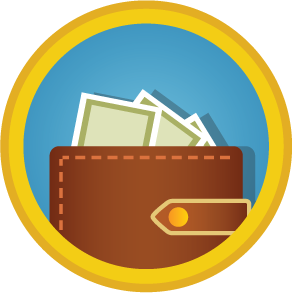 Expenses with Age
Children (3 years- 12 years)
At this age students are starting school so, childcare takes a back seat in the budget. The child's grocery and clothing budget increase during this stage but, the biggest cost is housing. 
Housing is the biggest cost at this stage because children no longer can fit in a crib in their parents room so, the cost of getting their own room/ space is an added cost at this stage. 
There are other costs at this stage too like transportation to social events or school. Also, the cost of toys should be budgeted for as well, especially  around holidays and  birthdays. 
Teenagers (13 years- 17 Years) 
During this stage, childcare costs are lower because children are in school and usually can be trusted unsupervised at home. 
Transportation and food costs increase in this stage. You may help pay for a car which is a high cost item.
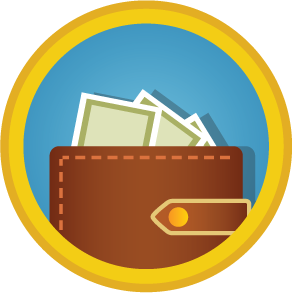 Multiple Children
If you have more than one child, some costs get offset.
Clothing 
Clothing can be handed down older siblings. This is not that much of a money save because childrens clothes are relatively  cheap and older children have their own style and might reject handed downs. 
Rent 
If you have multiple children you can have them share a bedroom and this will cut the rent cost in half. This may be a challenge and might not work when the children get older. 
Childcare
This cost may ride or lower if you have multiple children because you might get a price deduction for having more than one child.
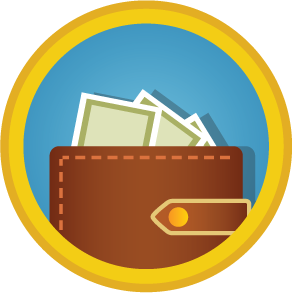 Cost Relief
Earned Income Tax Credit
This is designed to increase the income tax return for low-income adults and families. If you have children, the income threshold goes up, and the actual return amount gets multiplied. 
Supplemental Nutrition Assistance Program (SNAP) 
The SNAP program is a grocery subsidy for low-income working families. Over 75% of SNAP participants are under 17, as the program is designed specifically to help families with children afford healthy food. 
Children’s Health Insurance Program (CHIP) 
The CHIP program is part of Medicaid, specifically to make sure every child has health insurance. If you do not have family health insurance coming from your work, you may qualify to have your children insured through the CHIP program.